Lokal Implementeringsguide til Velfærdsteknologi
LIV
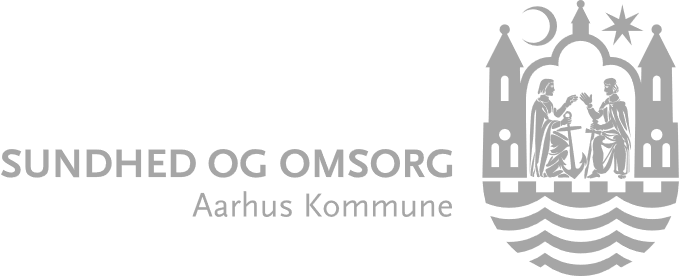 Hvorfor LIV-guiden
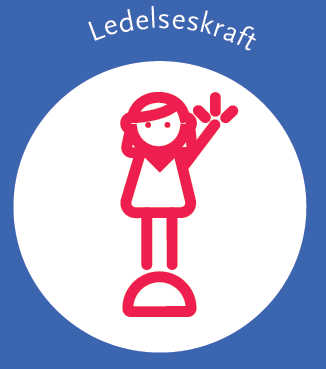 Handlingsorienteret guide til lokalt at implementere VT-indsatser
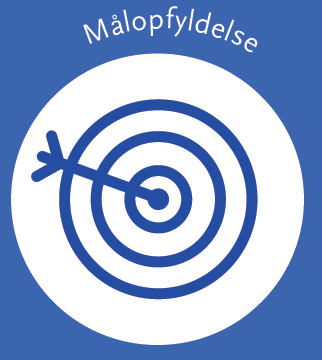 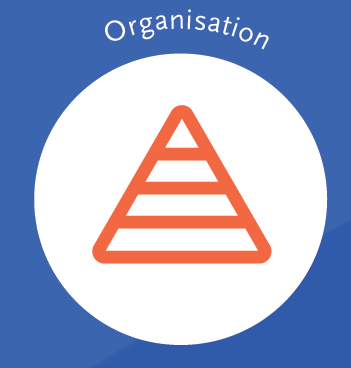 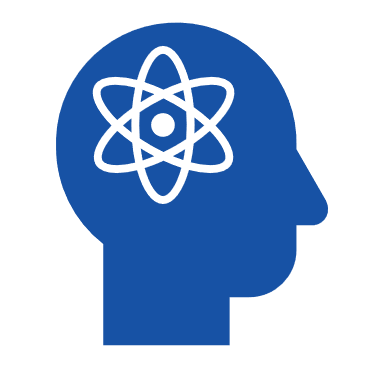 LIV samler praksisnær erfaringer med, hvad der virker ved indførelse af VT
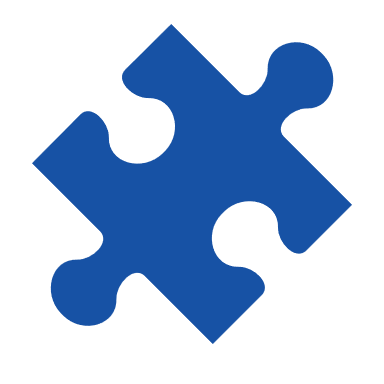 Røde tråd fra strategi til praksis
Spørgsmål i LIV  inviterer til faglig refleksion om lokal implementering af VT-indsats
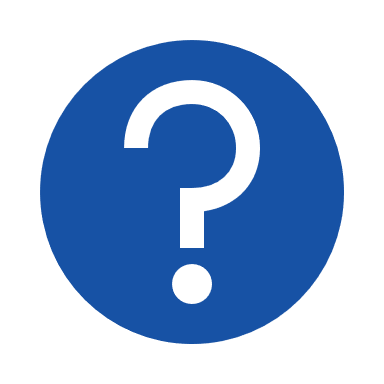 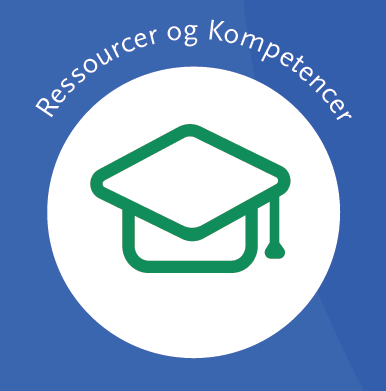 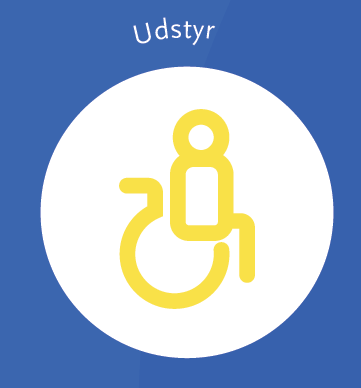 Fælles værktøjskasse til ledere, VT-pionérer og medarbejdere
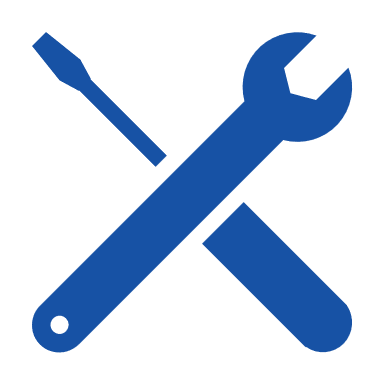 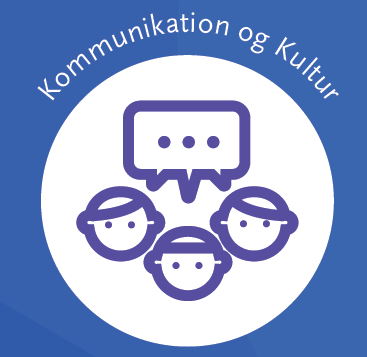 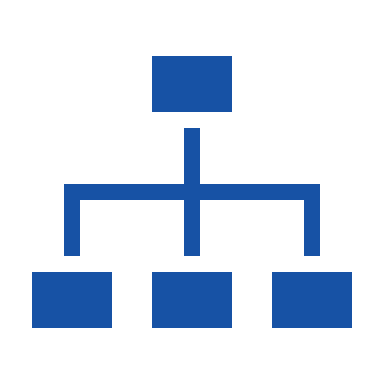 Strukturerer 6 centrale temaer for at lykkes med implementering
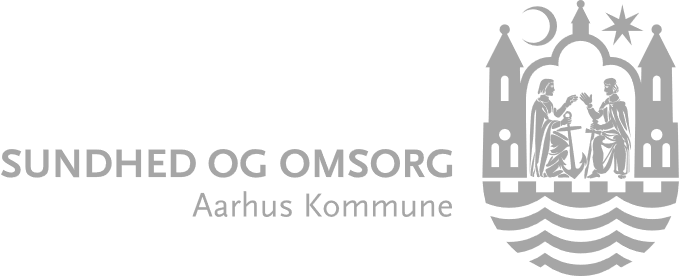 [Speaker Notes: LIV bygger på Chefteamets model om det insisterende paradigme]
Overskrifter
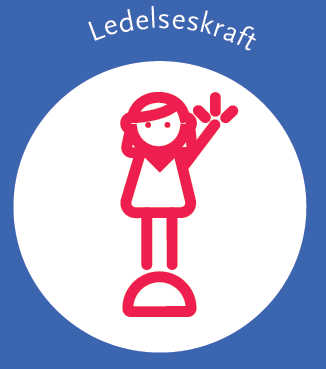 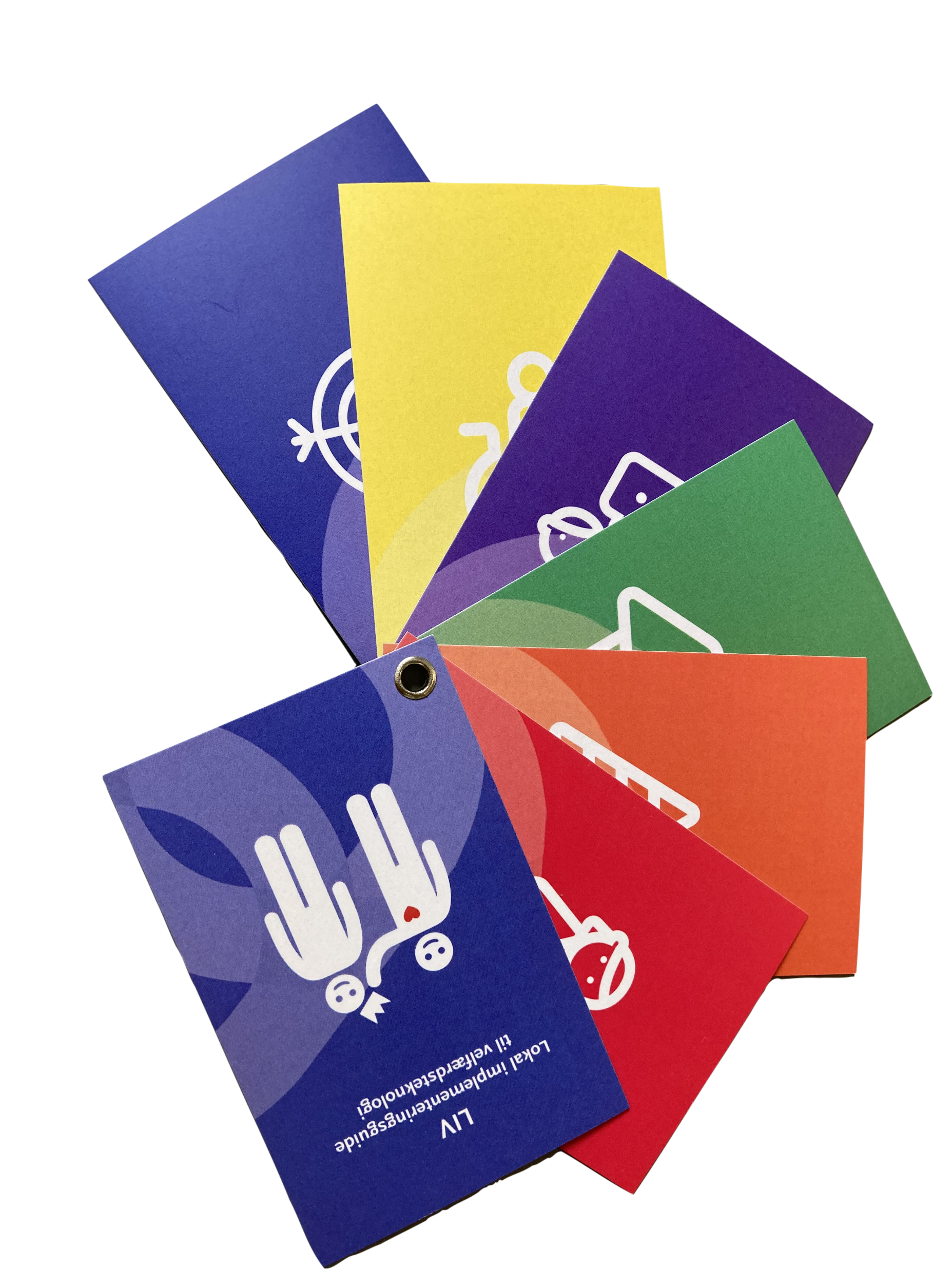 Ledelseskraft
Organisation
Mål og målopfyldelse
Ressourcer og kompetencer
Kommunikation og Kultur
Udstyr
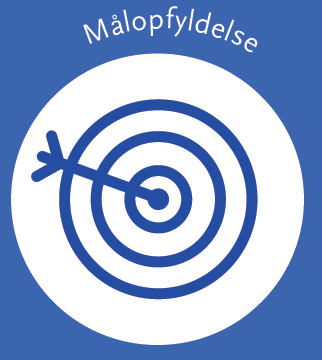 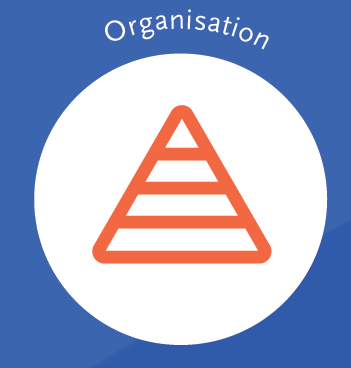 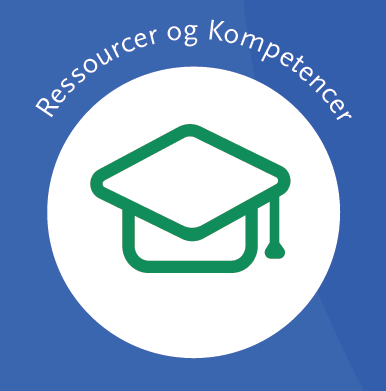 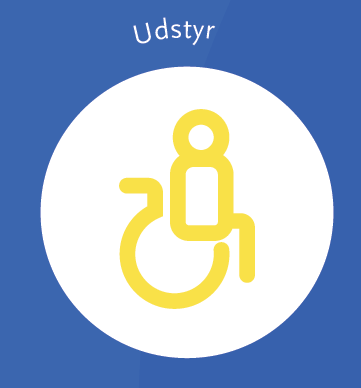 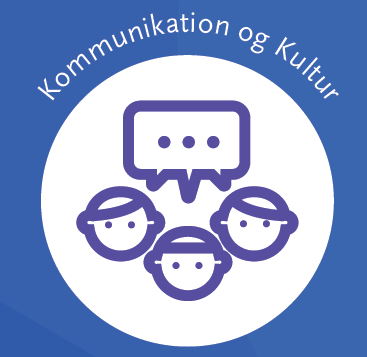 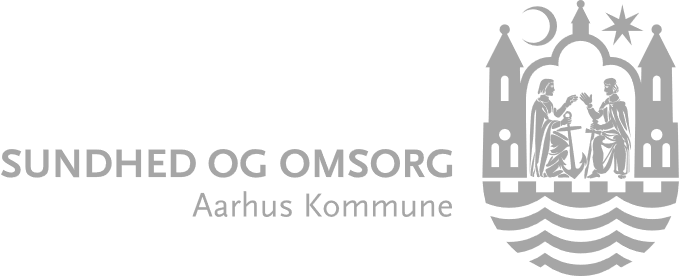 Ledelseskraft
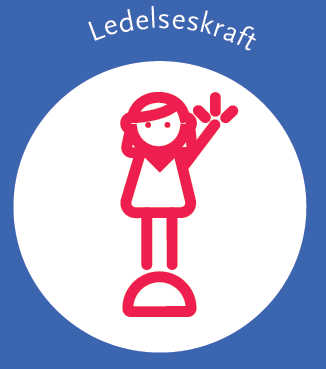 Hvad skal der til for at sikre ledelseskraft?
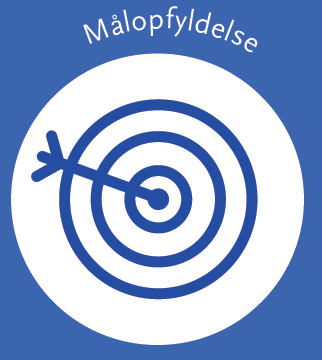 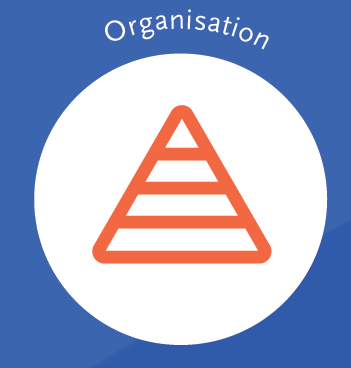 Hvilke dele af indsatsen er motiverende  	og meningsgivende for os at arbejde med
Hvem går forrest hos os for at igangsætte forandring
Hvordan bringes ledelseskraft i spil i medgang og modgang
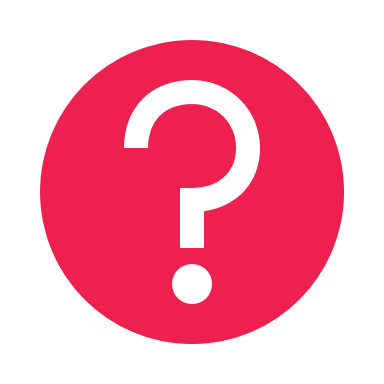 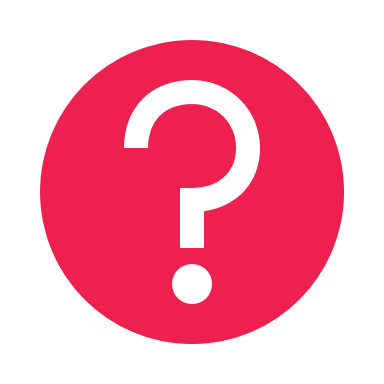 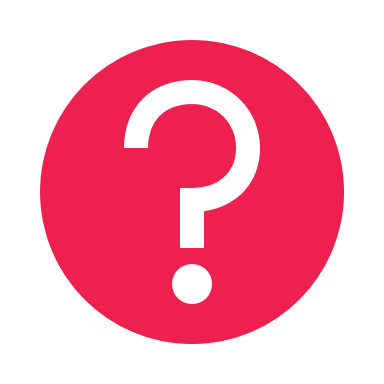 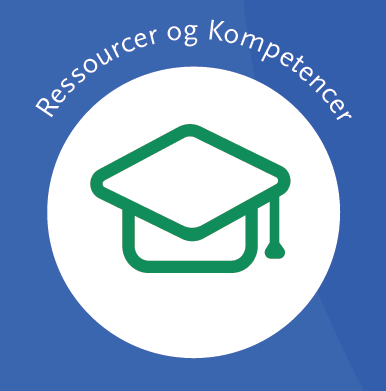 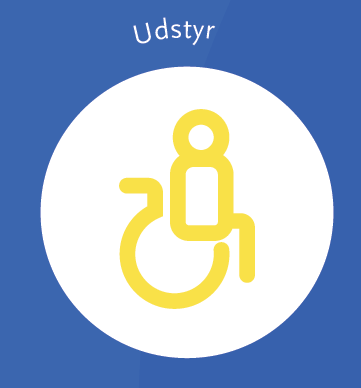 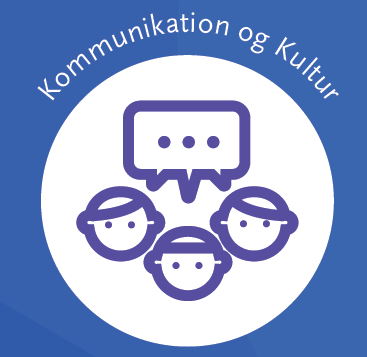 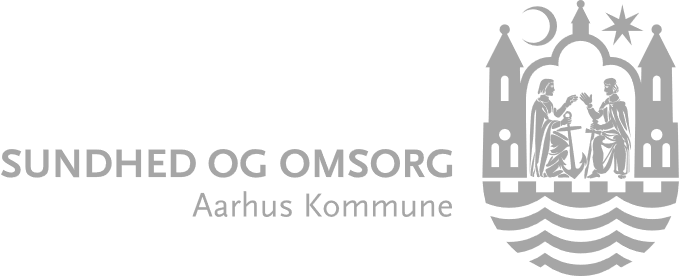 Ledelseskraft redskaber
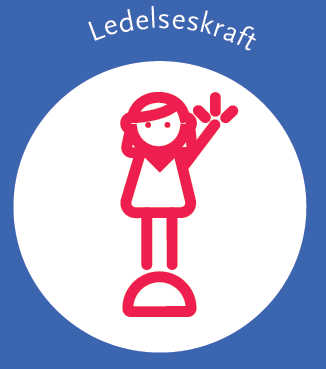 Rogers innovations kurve
Nogle få er meget innovationsparate og hurtigt med på nye tiltag. Det store flertal fordeler sig som tidlige og sene flertal, som har brug for at se tingene lidt an og først tager nye tiltag til sig, når de kan se meningen med det. Den sidste lille del, er dem, som enten har brug for lang tid til at omstille sig til nye ting og som kan virke skeptiske.

Modellen kan bruges som ledelsesredskab til at udpege rette medarbejder til at arbejde med implementering. De Innovative kan være en vigtig drivkraft, men mister måske også hurtigt interessen, når der igen kommer noget nyt. De mere skeptiske kan også være gode at inddrage, da de derved hurtigere kan se meningen og måske kan være en mere langtidssikker drivkraft.
Tidlige flertal
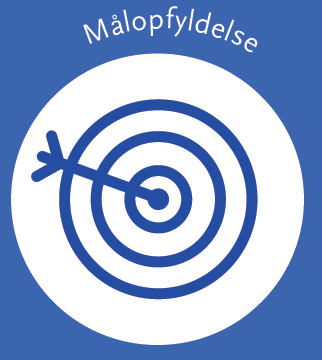 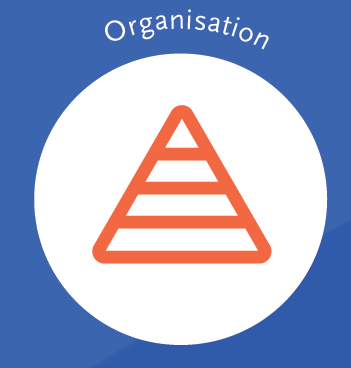 Sene flertal
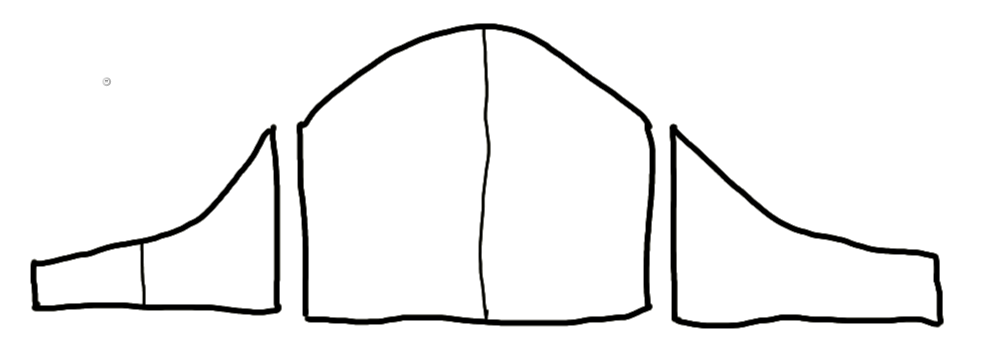 Ildsjæle
Efternølere
Innovatorer
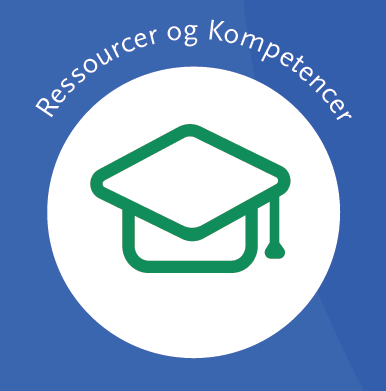 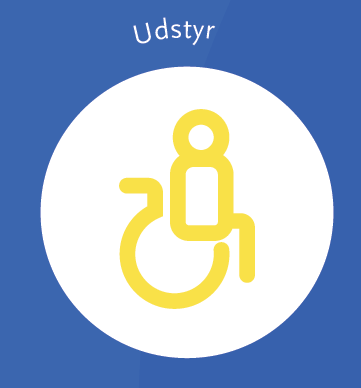 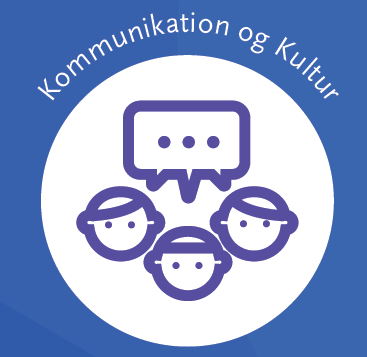 Få Diffusion of Innovations, 5th Edition af Everett M Rogers som Paperback bog på engelsk - 9780743222099 (saxo.com)
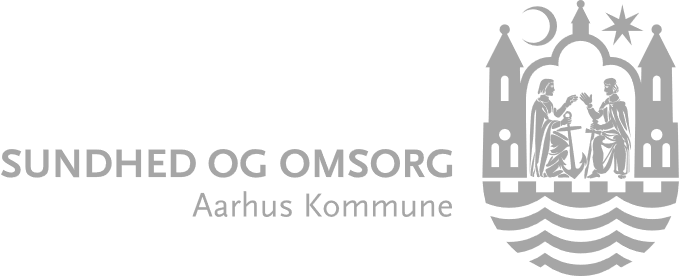 Ledelseskraft redskaber
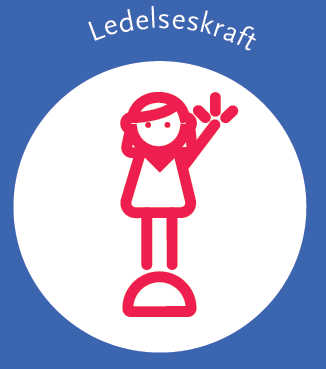 Distribueret ledelse
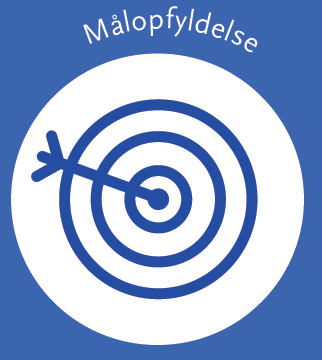 3 gode råd:

	  Det er vigtigt at der er enighed om mål, ressourcer, rammer og 	  prioritering, i forhold til hvem der løser hvilke opgaver hvornår.

	  Vigtigt at man har tillid til sin medarbejder, og at medarbejderen 	  har tillid til lederen i forhold til at han/hun løser sin del , og skaber 	  rammebetingelserne for distribueret ledelse. Rammebetingelserne 	  kræver tålmodighed.

	  Medarbejderen får løbende feedback, og har løbende dialog 	  mellem ledelse og medarbejder i forhold til afstemthed i løsning af 	  opgaverne i fællesskab.
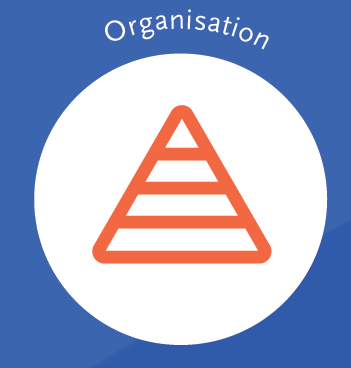 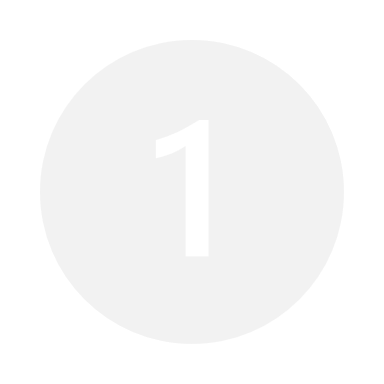 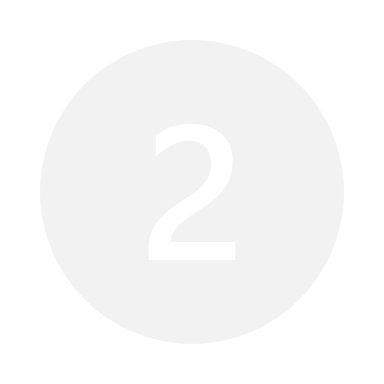 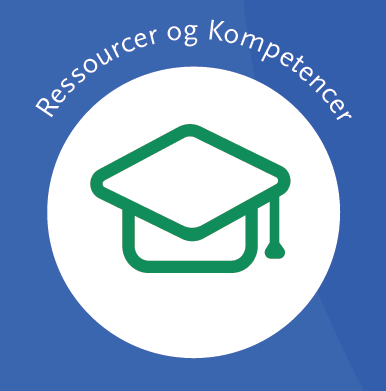 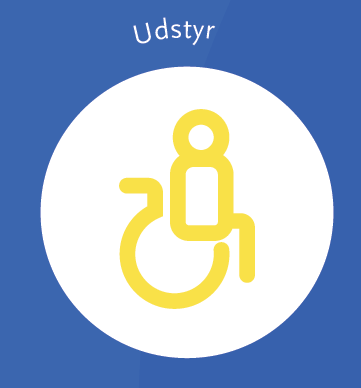 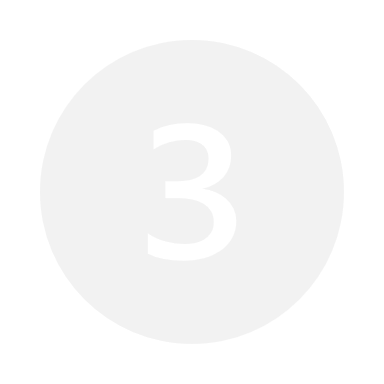 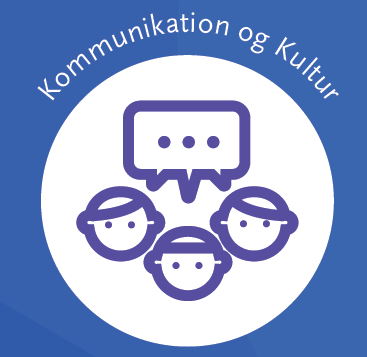 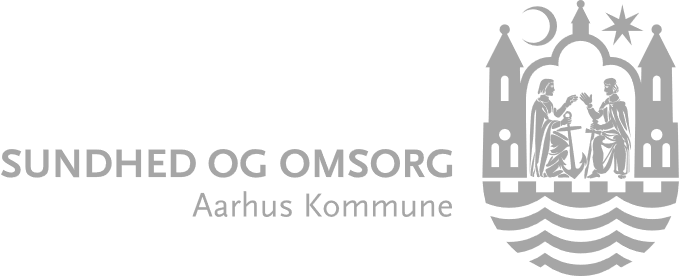 Organisation
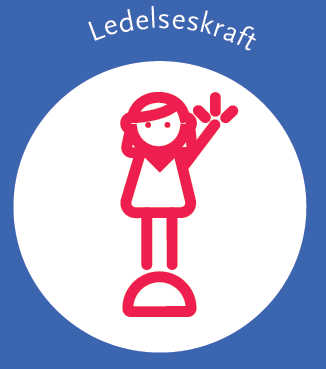 Hvordan sikres den nødvendige modtagelighed?
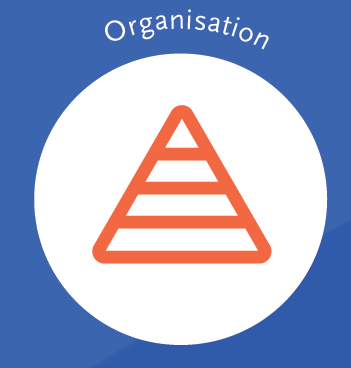 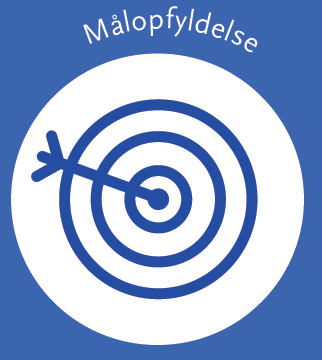 Hvilke muligheder er de for at vi kan rumme indsatsen? 

Hvilke barrierer er der for at vi kan rumme indsatsen? 

Hvem bliver mest påvirket af indsatsen? 
Hvem gør hvad hvornår?
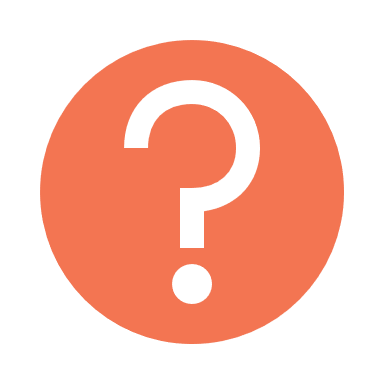 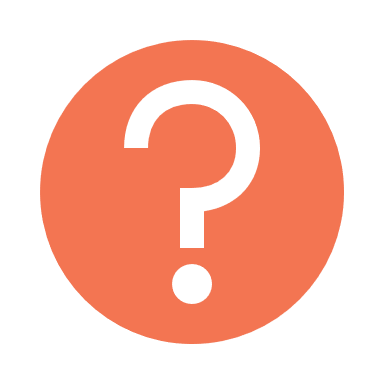 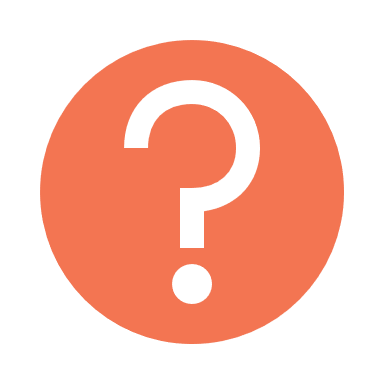 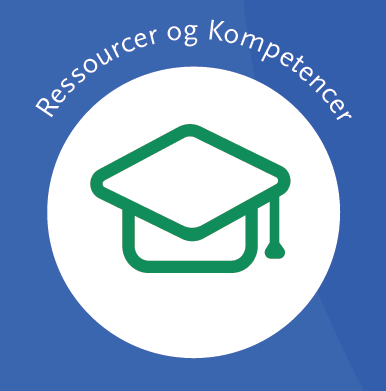 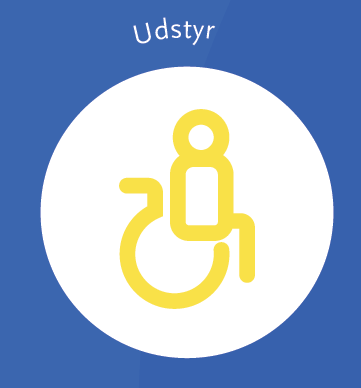 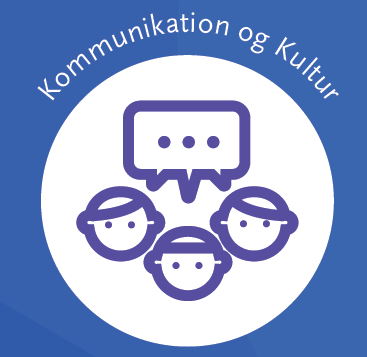 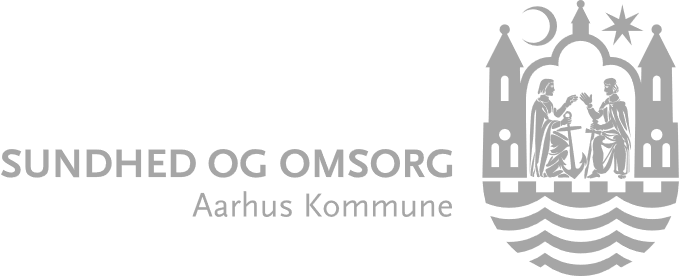 Organisation redskaber
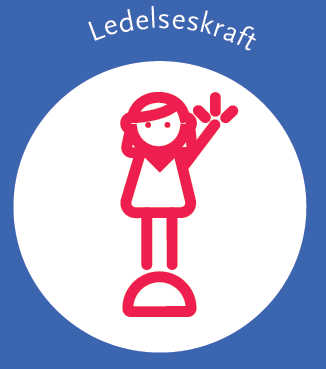 Bevillingsramme
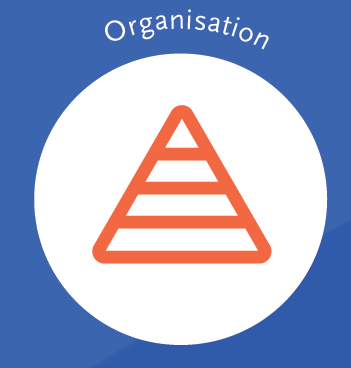 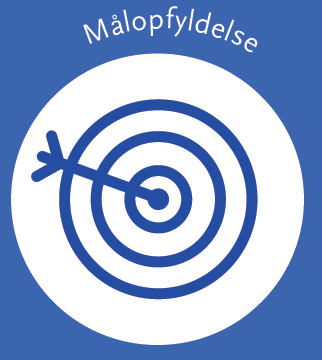 Varige hjælpemidler

Servicelovens:
§ 112
Hjælpemidler

§ 113
Forbrugsgoder

§ 116
Boligindretning

Kriterier:
Varig funktionsnedsættelse
Væsentlighedskriteriet
Bedst og billigst
Lov om arbejdsmiljø:
Prioritet over de øvrige lovgivninger.
Arbejdsgivers ansvar
APV-katalog med arbejdsmiljøhjælpemidler med lejeaftale.
Arbejdsmiljø hjælpemidler udover ” standard” listen, sagsbehandles ud fra borgers funktionsniveau.
IKKE frit valg for borger
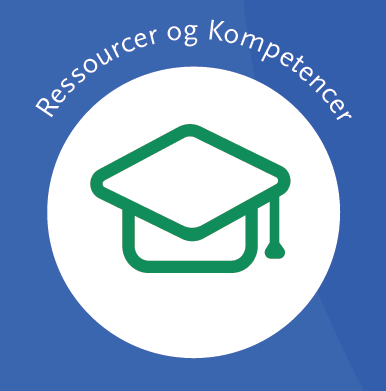 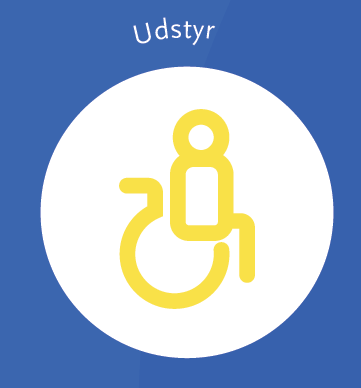 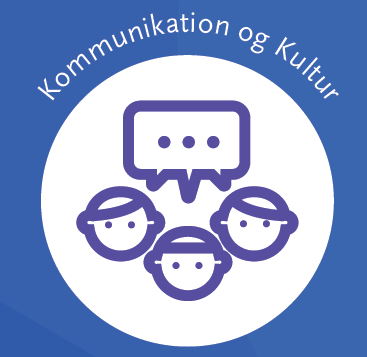 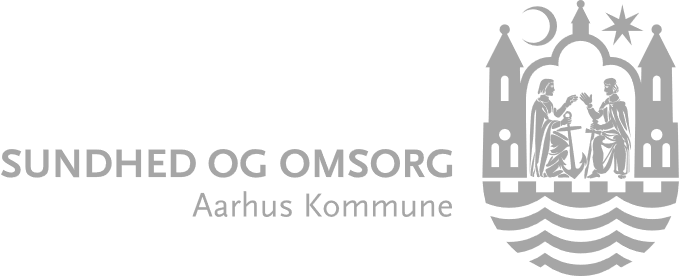 Målopfyldelse
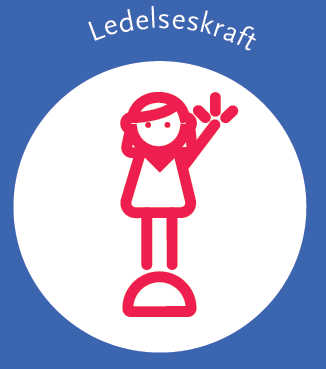 Hvordan sikres sammenhæng mellem strategiske mål og mål for den enkelte borger?
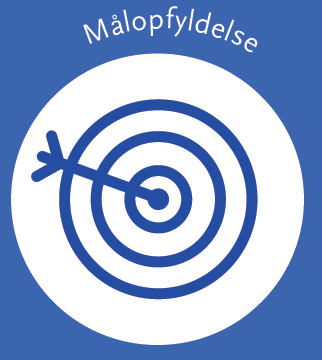 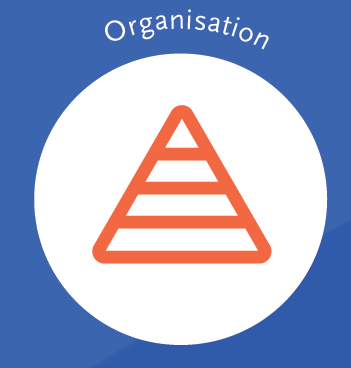 Hvilke strategiske mål er der for indsatsen?

	Hvilke forandringer kan vi sætte i værk i 	hvert borgers forløb for at skabe 	forbedringer? 

	Hvordan følger vi op og evaluerer på 	målene?
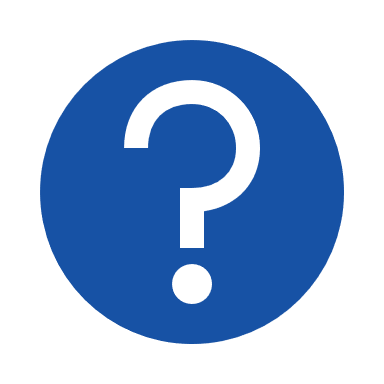 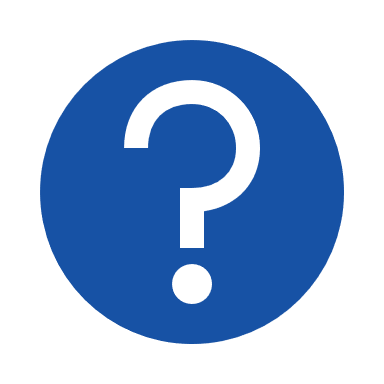 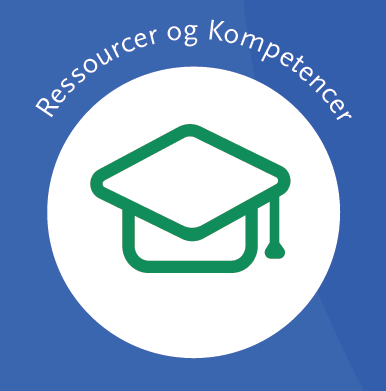 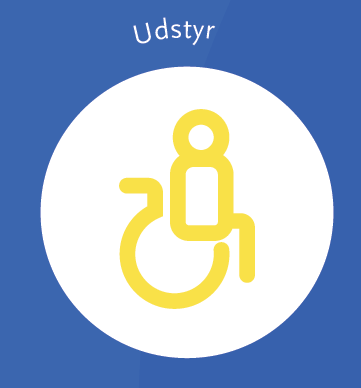 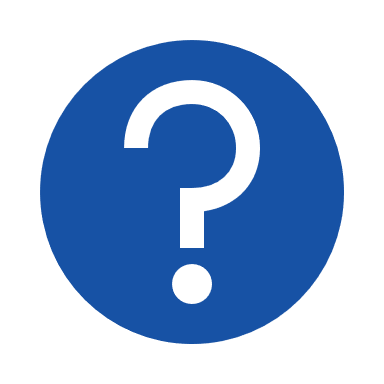 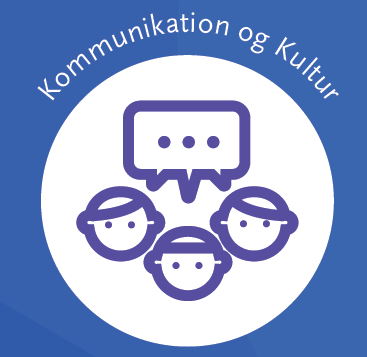 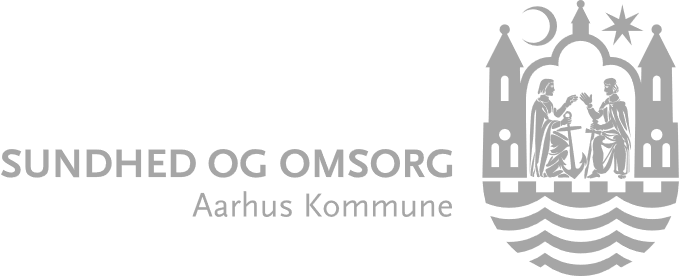 Målopfyldelse redskaber
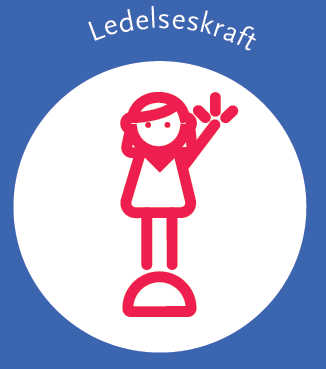 Forbedringsmodellen
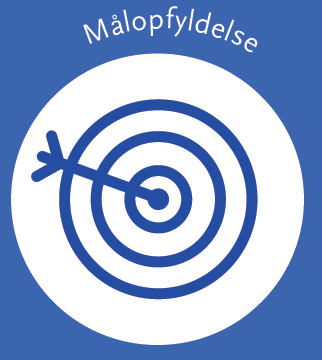 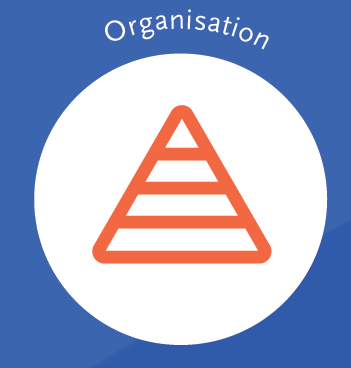 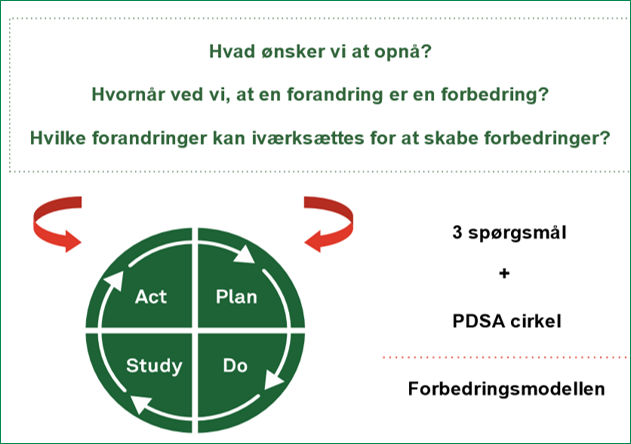 Forbedringsmodellens indhold:

3 forbedringsspørgsmål
SMART-mål
Driverdiagram
PDSA-cirkel
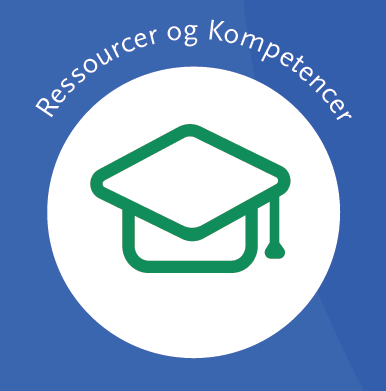 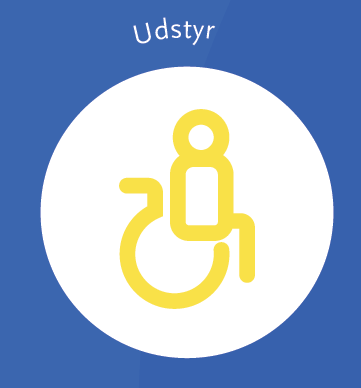 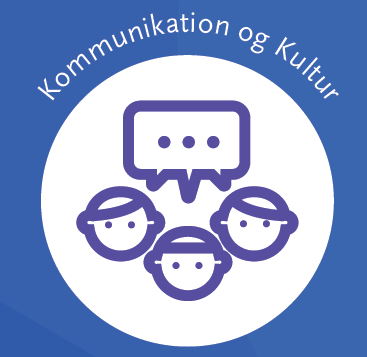 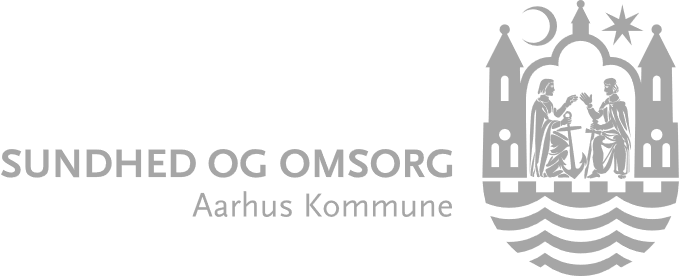 Målopfyldelse redskaber
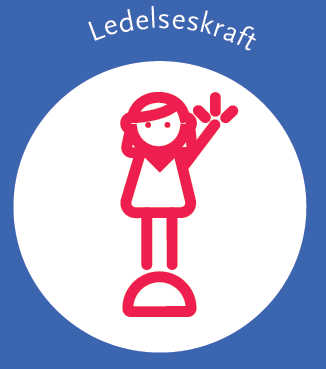 Specifikke – Det skal formuleres på en måde, så alle ved, hvad der tales om.
Målbare – Det skal kunne måles, om målet er indfriet. 
Accepterede – Det skal være meningsfuldt og attraktivt.
Realistiske – Det skal være inden for rækkevidde i den angivne forbedringsperiode 		             med  de ressourcer og handlemuligheder, deltagerne har til rådighed.
Tidsbestemte – Der skal fastsættes en dato for, hvornår målet skal være nået.
Engagerende – Målet skal kunne motivere de, der skal lave forbedringsarbejdet.
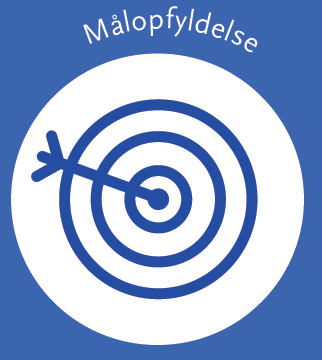 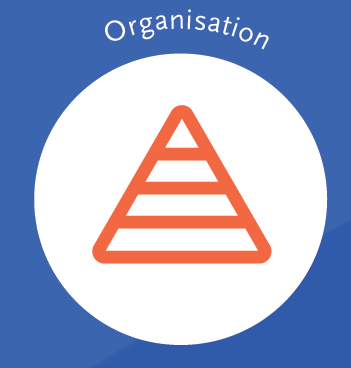 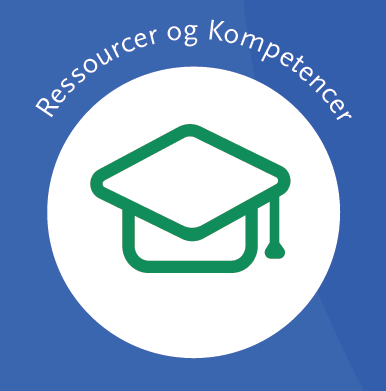 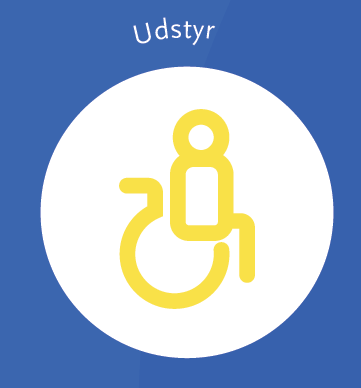 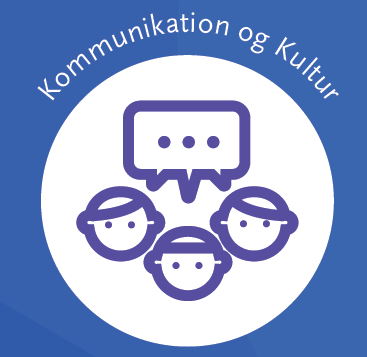 Kilde: Sundhedsstyrelsen, 2016, Håndbog i rehabiliteringsforløb på ældreområdet efter lov om social service
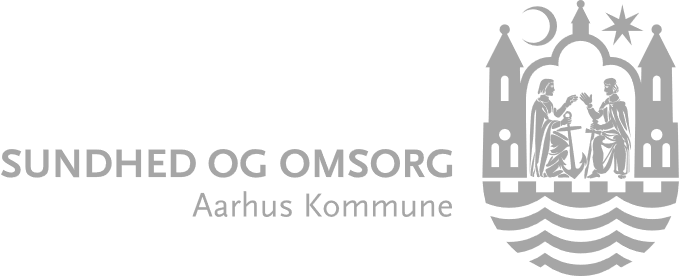 Ressourcer og kompetencer
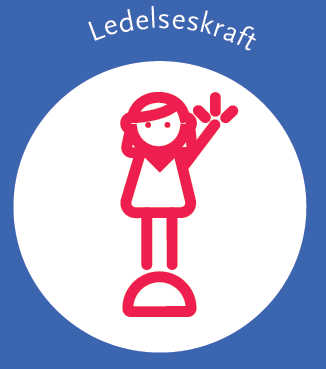 Hvilke ressourcer og kompetencer er påkrævede og hvordan sikres de?
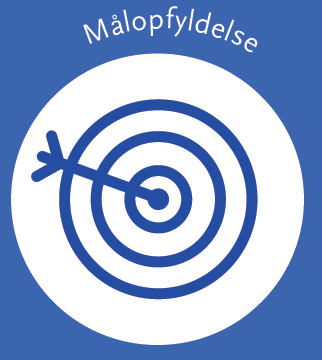 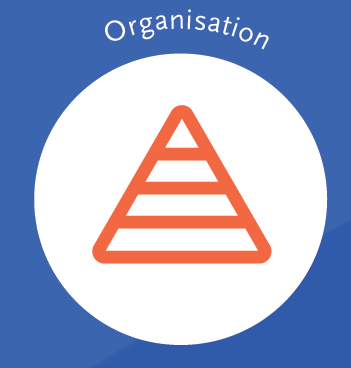 Hvordan omsætter vi vores læring i borgers 	hverdag? 

	Hvordan spreder vi erfaringer fra få borgere og 	medarbejdere til flere forløb og 	kolleger/tværfagligheder?

	Hvordan skaber vi de gode læringsrum?
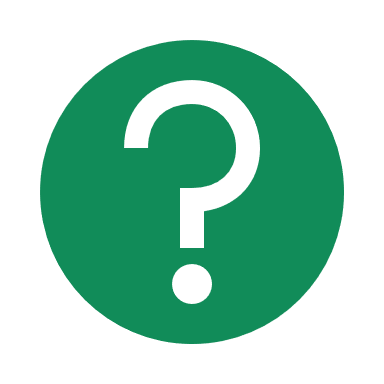 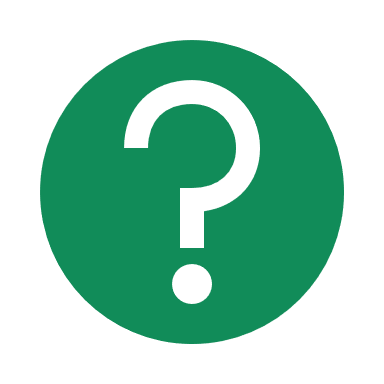 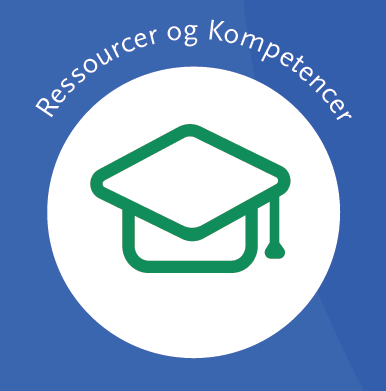 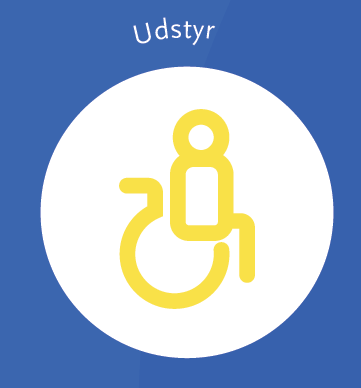 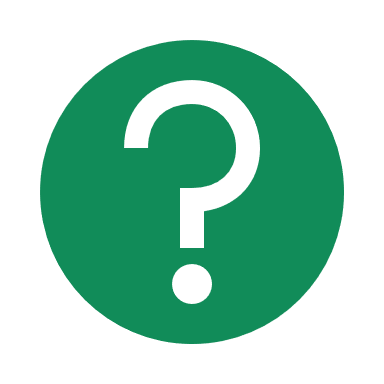 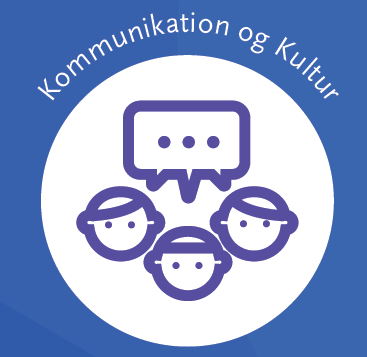 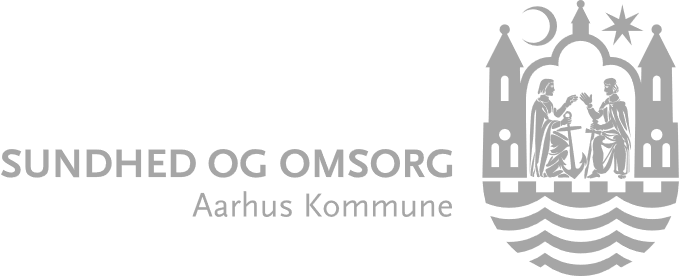 Ressourcer og Kompetencer –Redskaber
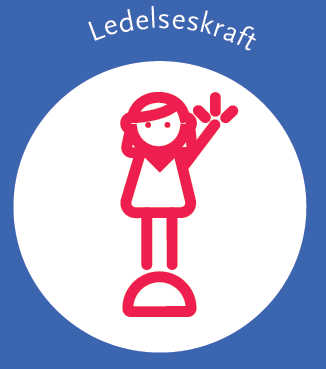 Den didaktiske relationsmodel
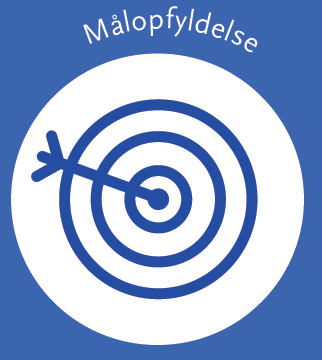 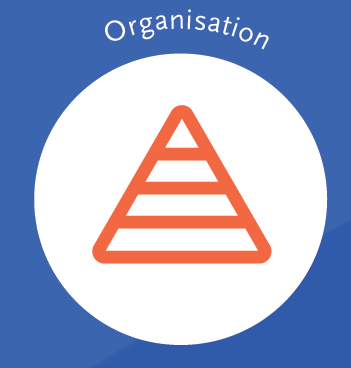 Planlægning af undervisning
Hvem er målgruppen?
Hvad er deres forudsætninger?
Hvor skal det foregå?
Hvad er målet med undervisningen?
Hvad skal de vide?
Hvordan skal undervisningen foregå?
Hvordan kan det ses at undervisningen er lykkedes?
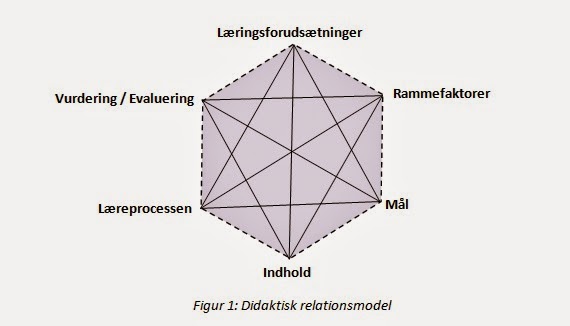 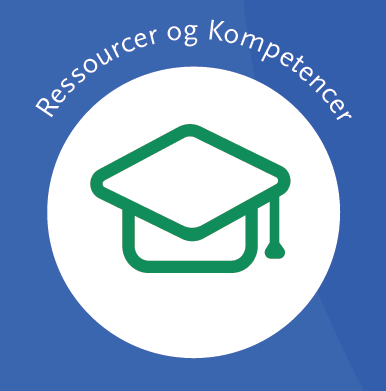 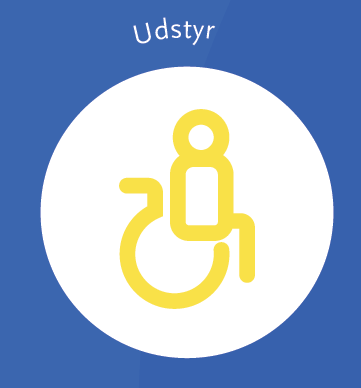 Kilde: Den didaktiske relationsmodel, Hiim og Hippe
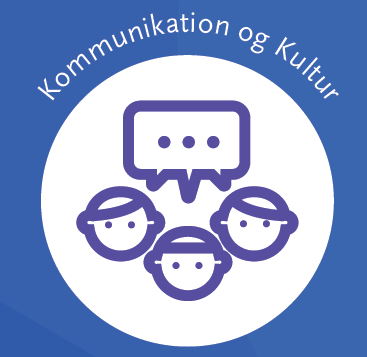 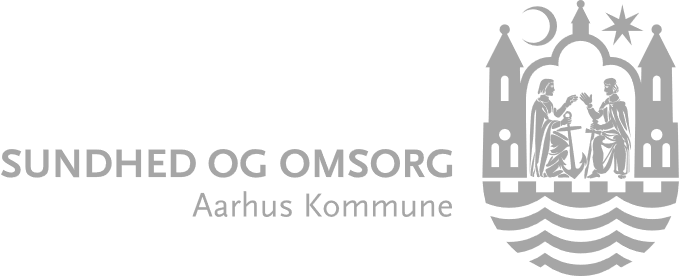 Ressourcer og Kompetencer –Redskaber
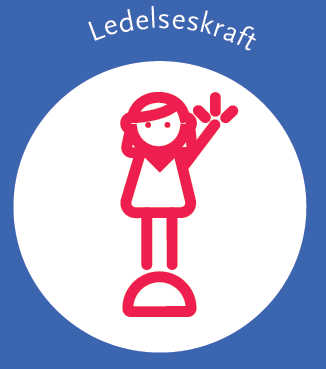 Læringstrekanten
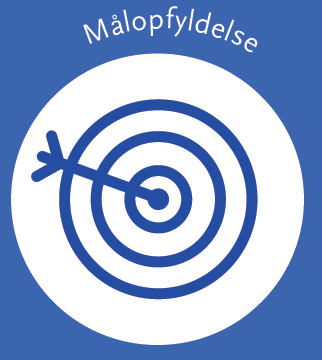 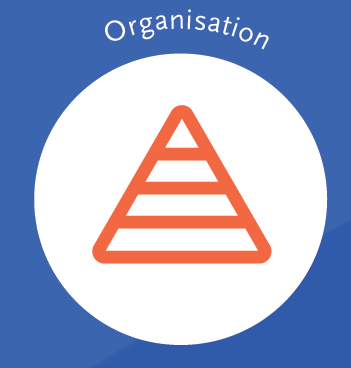 Sammenhæng mellem 3 dimensioner
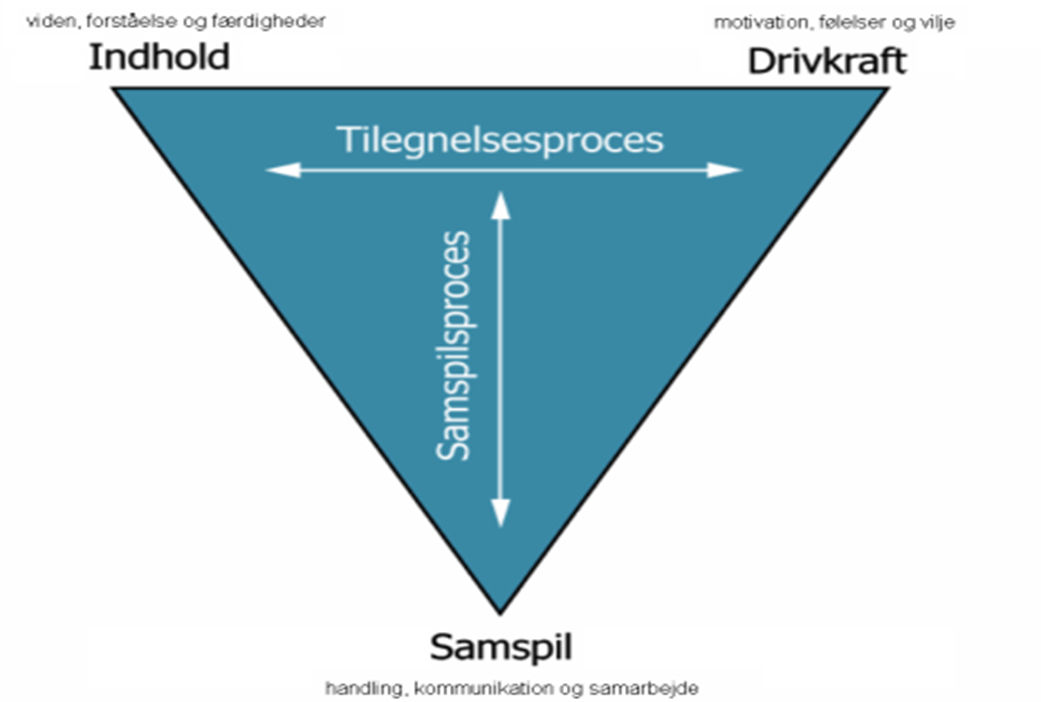 Indhold
Viden
Forståelse
Færdigheder
Drivkraft
Motivation
Følelser
Vilje
Samspil
Handling
Kommunikation
Samarbejde
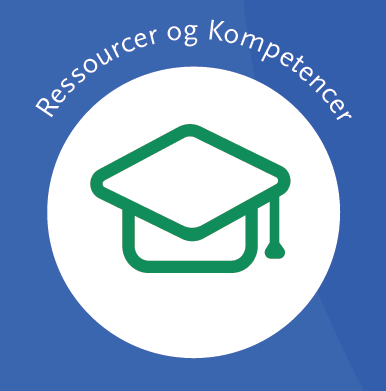 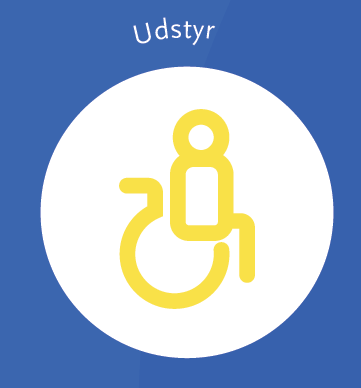 Kilde: Læringens tre dimensioner, Illeris
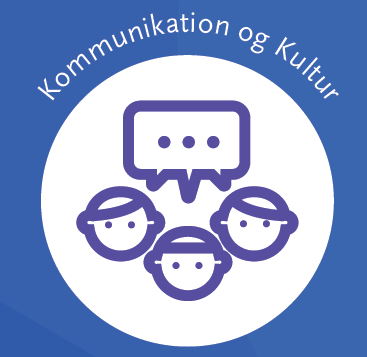 Se oplæg om læring og forandringsmodstand fra HR: https://web.microsoftstream.com/video/e7ba64bd-6ec3-4672-840f-231ce9717fcf
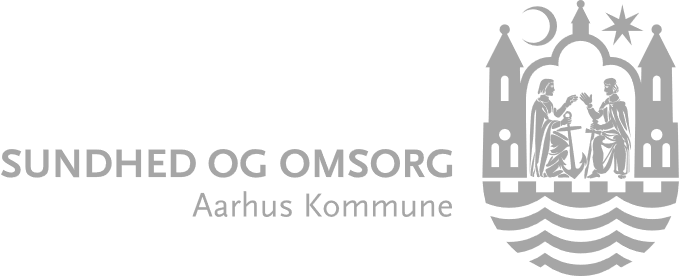 Kommunikation og Kultur
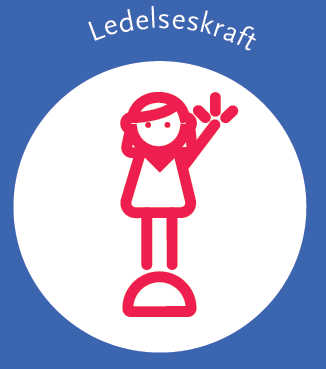 Hvordan sikres og kommunikeres nye arbejdsgange og nødvendige kulturændring?
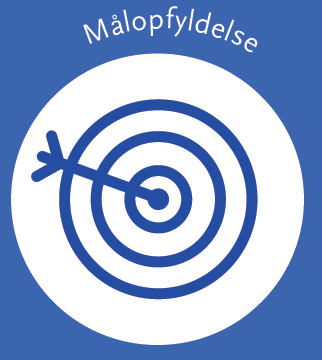 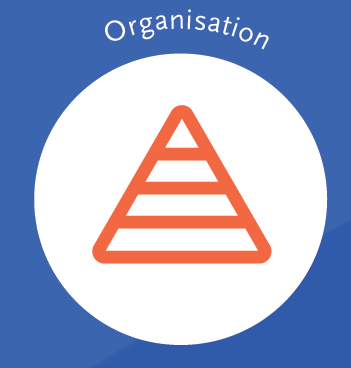 Hvilken konkret adfærd ønsker vi for at opnå 	målene for indsatsen? 

	Hvordan stopper vi op undervejs og	skaber 	refleksion for læring?

	Hvem har behov for at vide hvad om indsatsen? 
	- Borgere, pårørende, teamet, andre?
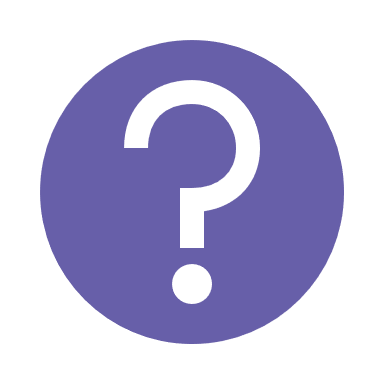 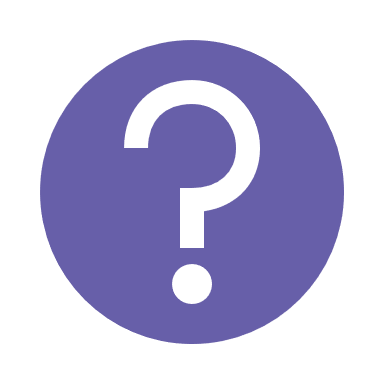 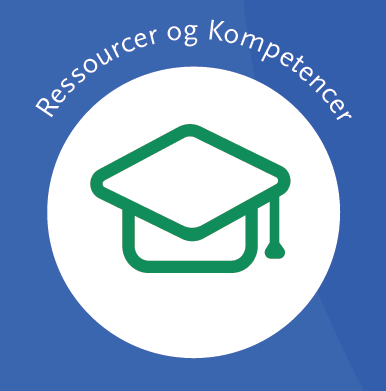 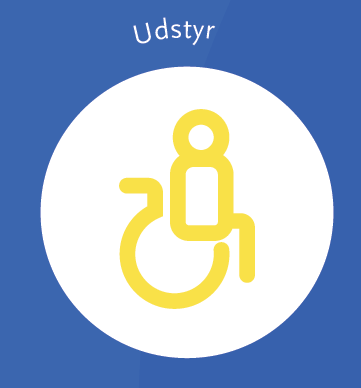 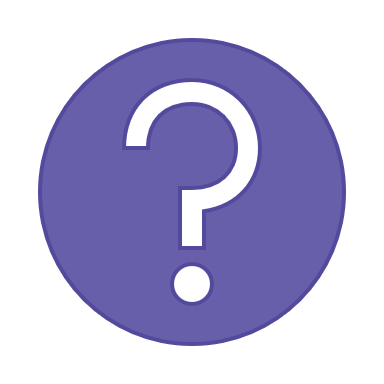 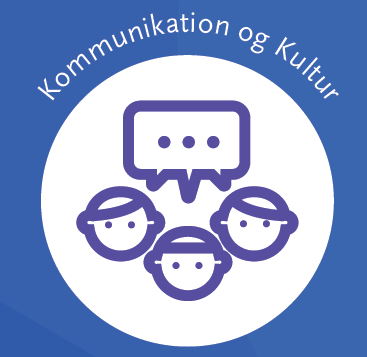 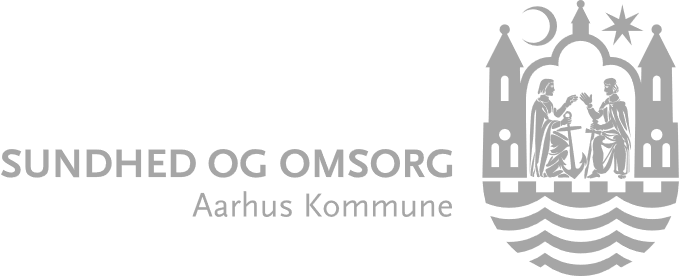 Kommunikation og Kultur
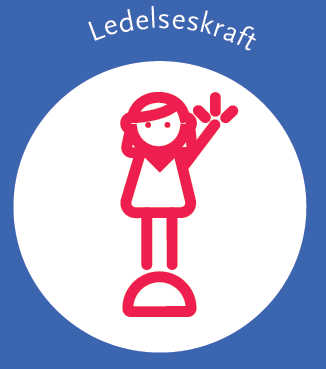 Arbejdsgangsanalyse
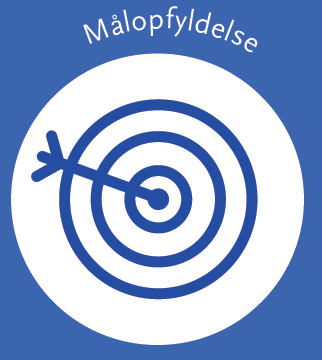 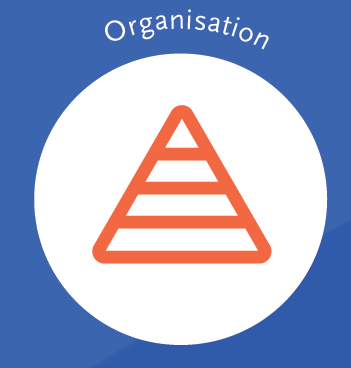 Arbejdsgangsanalyser kan bruges til at kortlægge og analysere en proces, der skal forbedres. Alle trin og aktører i processen fra start til slut defineres og beskrives

Flowcharts kan bruges til at visualisere hvilke arbejdsgange, der indgår i en arbejdsopgave. Kan give visuelt overblik over forskelle i arbejdsgange FØR og EFTER implementering.
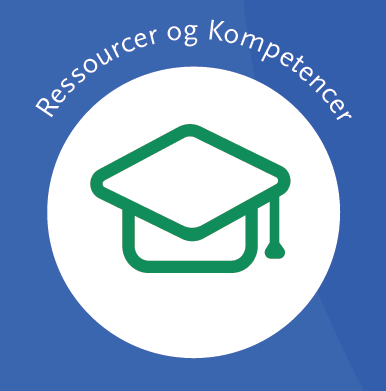 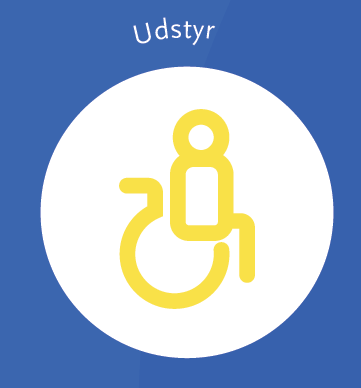 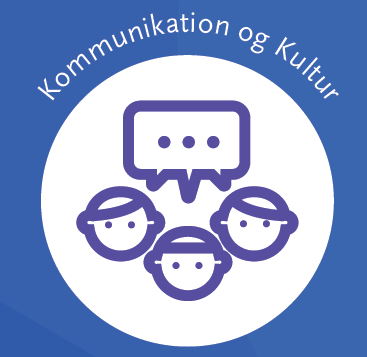 Kilde: Institute for Healthcare Improvement, IHI Open School: The Science of Improvement on a Whiteboard!
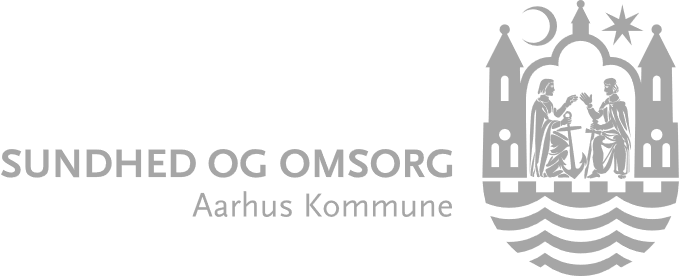 Kommunikation og Kultur
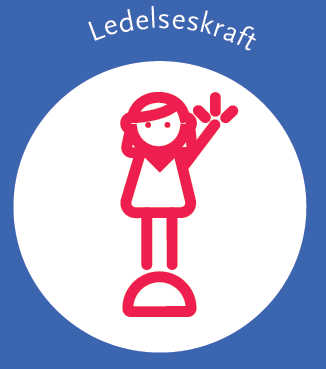 Interessentanalyse
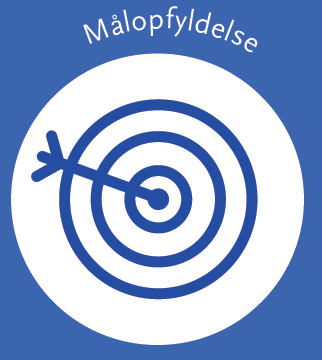 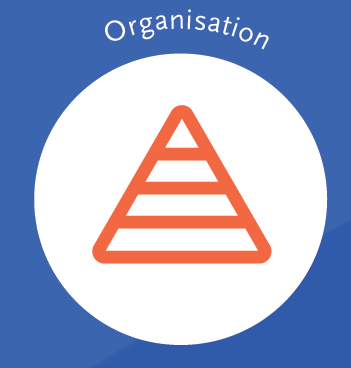 Rundt om grisen
En forudsætning for at kunne inddrage og kommunikere til relevante parter, er at identificere, hvem der bliver påvirket og hvordan.
Man kan sætte en teknologi/et hjælpemiddel i midten og så bevæge sig hele vejen rundt om. 
- Hvem bliver påvirket?
- Hvordan bliver de påvirket?
- Hvad skal gøres for at imødekomme deres interesser?
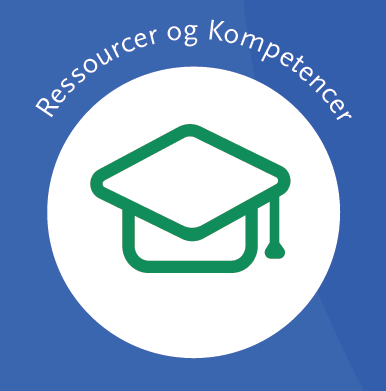 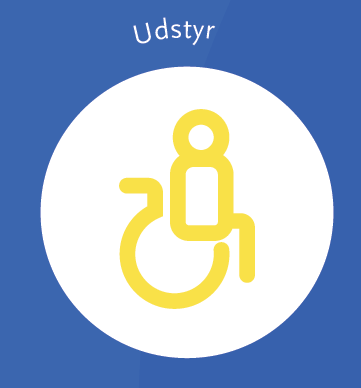 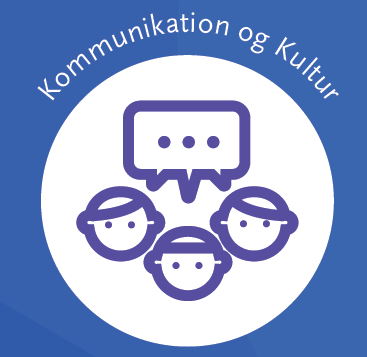 Kilde: Mannaz
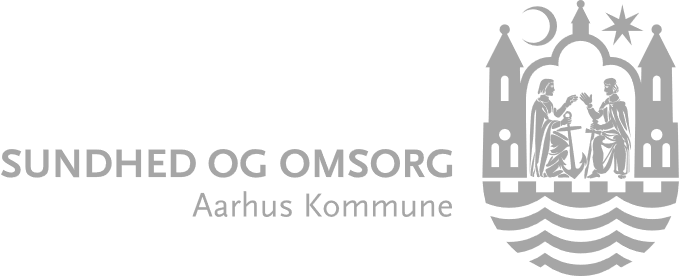 Kommunikation og Kultur
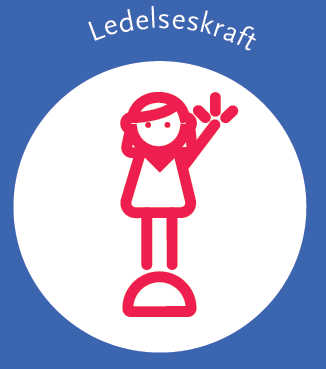 Niveauer i modstand
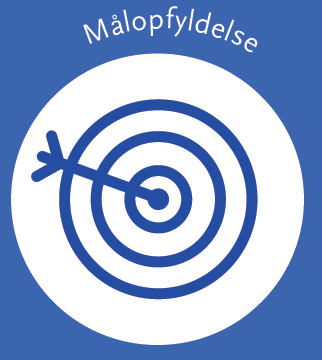 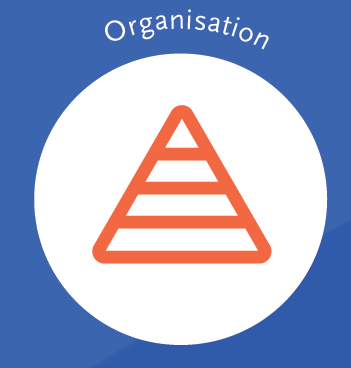 3 Niveauer i modstand

Kognitivt ”Jeg kan ikke forstå det…”
Løsning: Information og meningsskabelse

Emotionelt ”Jeg kan ikke lide det…”
Løsning: Dialog og empati

Relationelt personligt ”Jeg kan ikke lide dig”
Løsning: Konfliktmægling
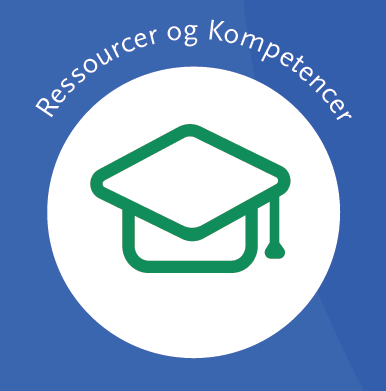 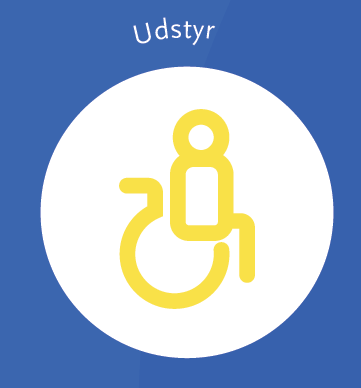 Kilde: Maurer
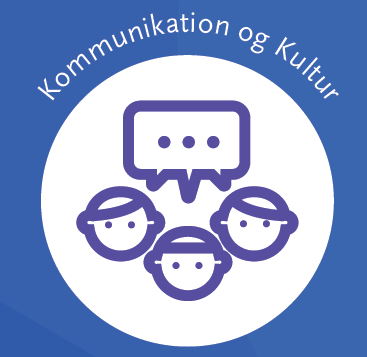 Kilde: https://lederindsigt.dk/vaerktoejer-skabeloner/ledelse-og-organisation/the-change-curve-fire-faser-til-forandring/
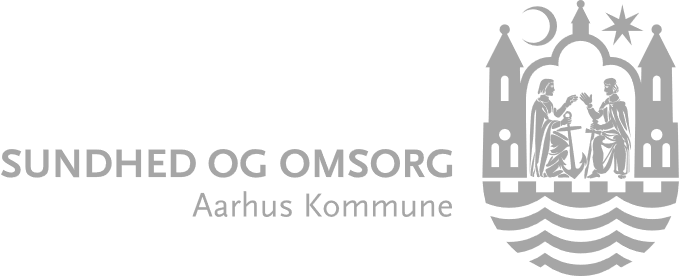 Kommunikation og Kultur – Redskaber
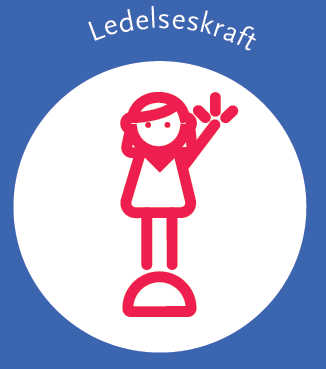 Etisk refleksionsmodel
3 Etiske spørgsmål til teknologi 
Ét er hvordan teknologien griber ind i de menneskelige relationer, og hvordan den interagerer med os - herunder, om den skaber kontakt mellem mennesker eller forhindre nærvær?
Et andet er, om teknologien er et supplement til eller en erstatning for støtte og omsorg?
Og endelig et tredje, hvad er alternativet til teknologien? Kan den vælges fra, og hvilke muligheder er der for dem, der ikke ønsker teknologien?
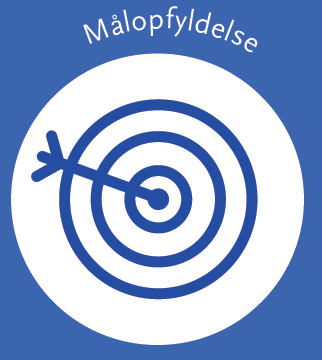 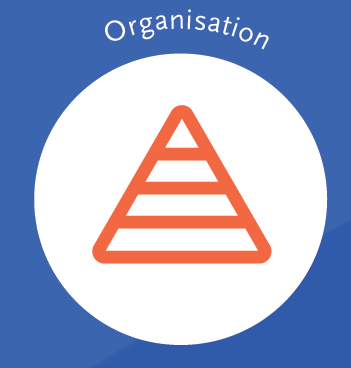 - Vi er nødt til at være konkrete. Vi kan ikke bare feje noget væk som værende uetisk. For hvad skal man egentligt svare til det? Vi er nødt til at tale om de her teknologier og ikke mindst brugen af dem og erfaringerne med dem. Det er vigtigt! Og anerkende at det er komplekst, og måske mere end vi umiddelbart tro.
Kilde: Jacob Birkler
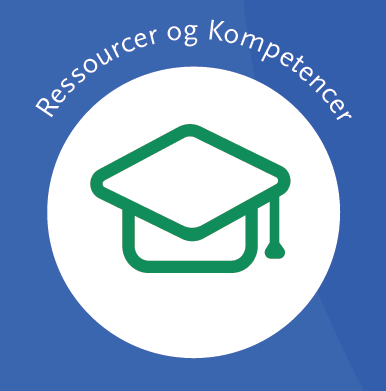 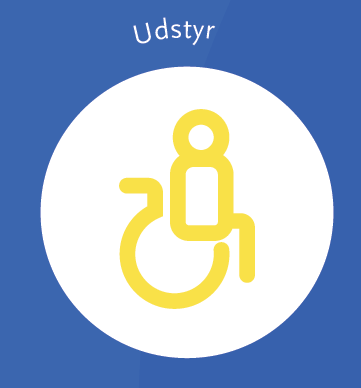 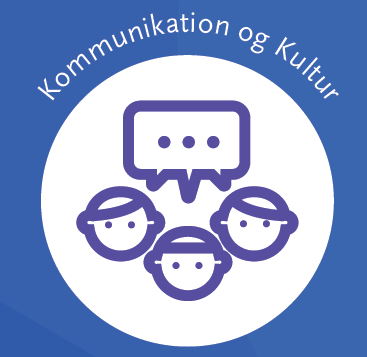 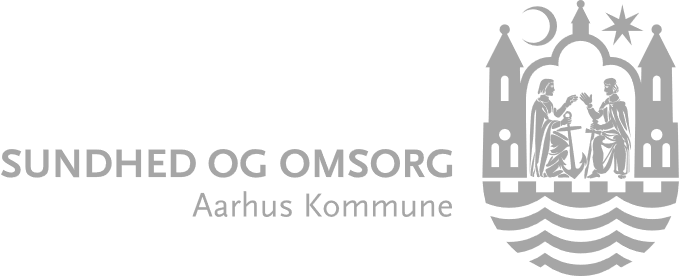 Udstyr
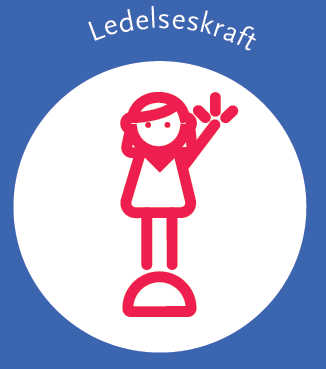 Er der styr på alt det praktiske?
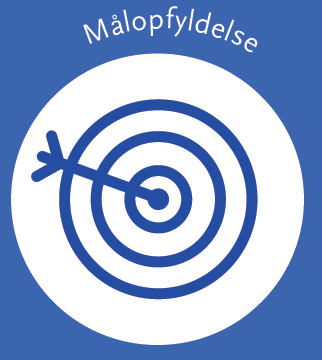 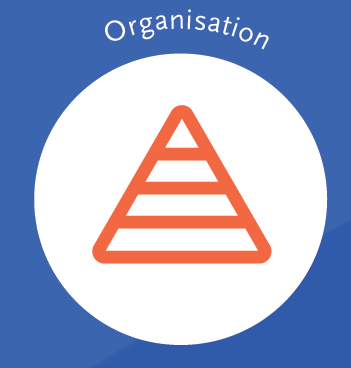 Hvilket udstyr har vi i forvejen, som kan være 	med til at løfte mål for indsatsen? 

	Hvad har vi behov for at vide om udstyr i 	indsatsen?

	Hvordan får vi hjælp til udstyret?
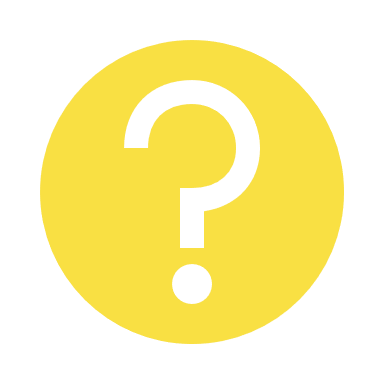 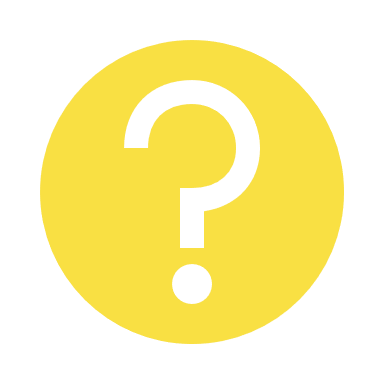 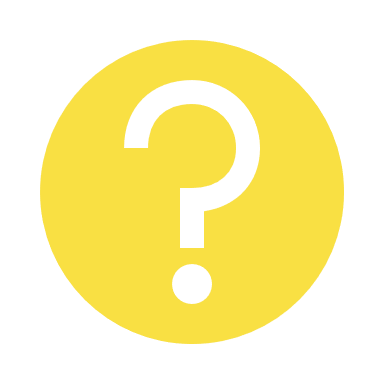 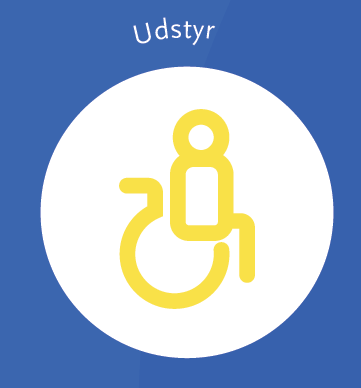 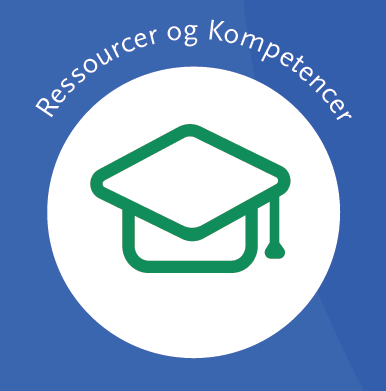 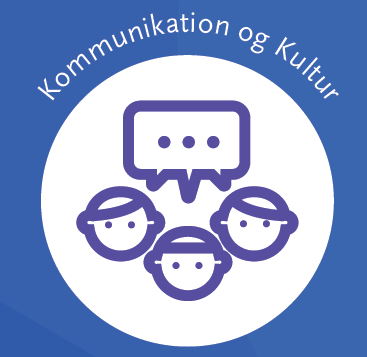 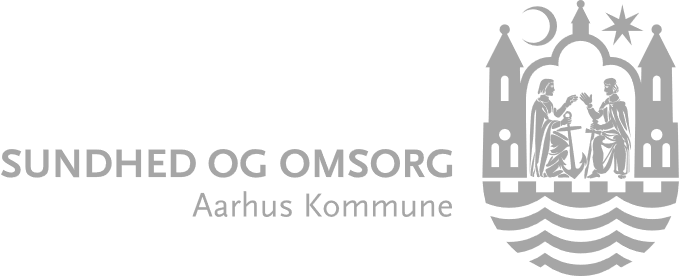 Udstyr
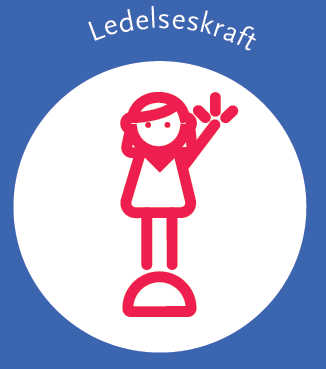 Behovsanalyse
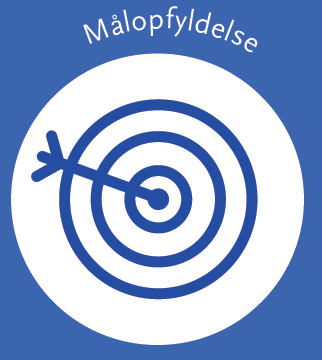 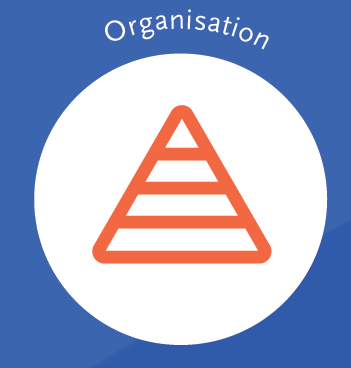 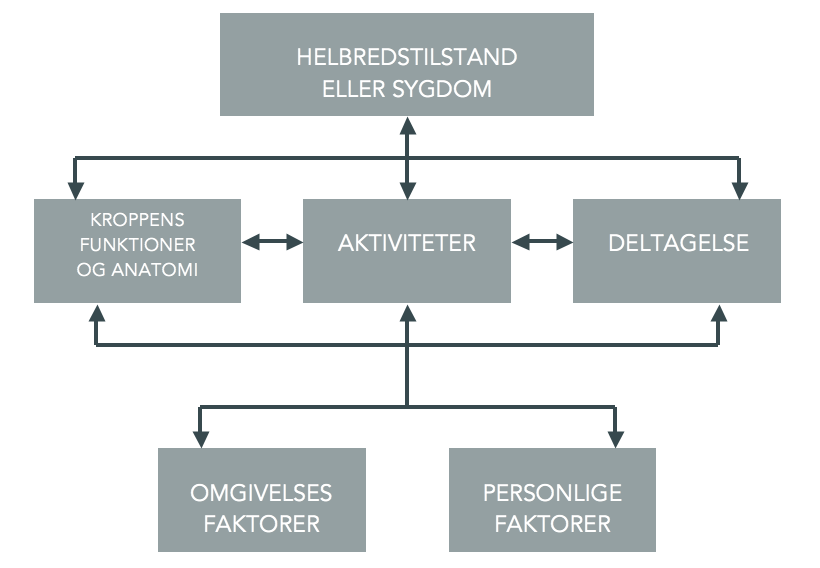 Vores faglighed

ICF (International Classification of Functioning) - FSIII (Fælles Sprog 3)
Borgers mål i Cura
Faglige mål

Borgers ressourcer og begrænsninger
Fysisk
Kognitivt
Psykisk 
Socialt
Motivation	
Generel aktivitetsanalyse
Tilpasning af omgivelser/teknologi
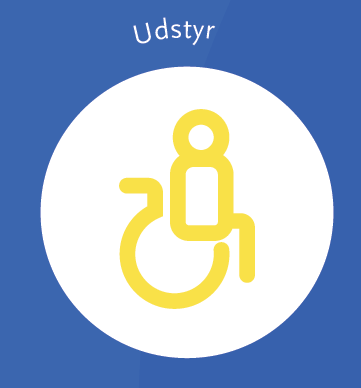 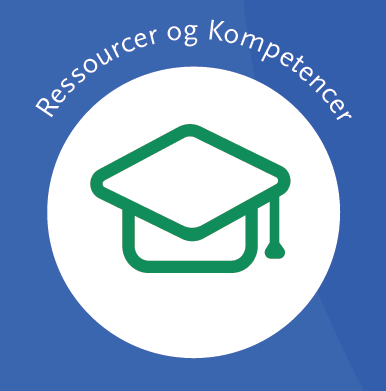 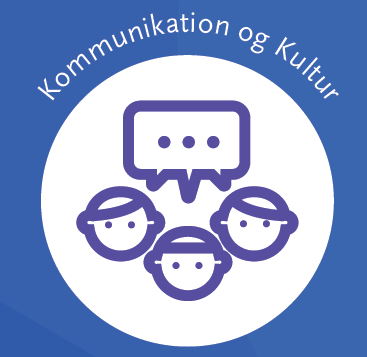 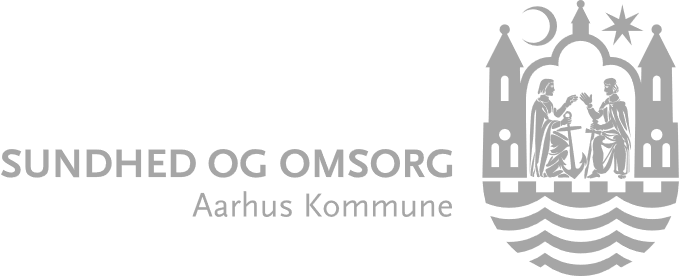 Udstyr
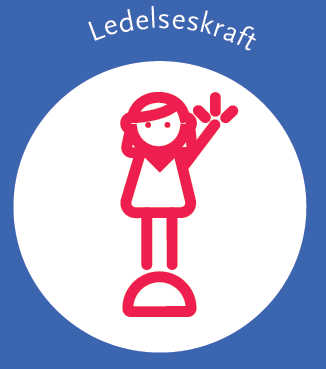 Kravsspecifikationer
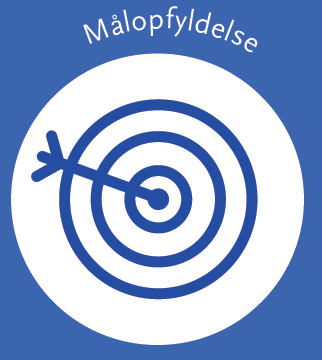 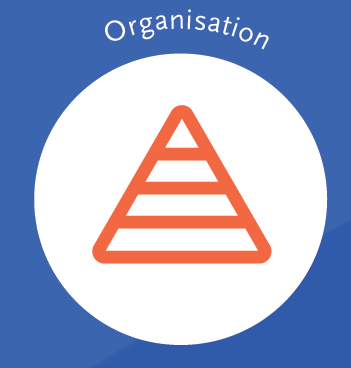 Hvilke behov hos borger, skal teknologien kompensere for?
Indhold i kravspecifikationer

Anvendelse
Betjening 
Komfort for bruger (borger og/eller medarbejder)
Funktionalitet
Mindste/største mål
Tilbehør
Varianter 
Rengøringsvenlighed 
Almindelig vedligeholdelse 
Levering 
Oplæring
Hvordan omsættes borgers behov til kravsspecifikationer?
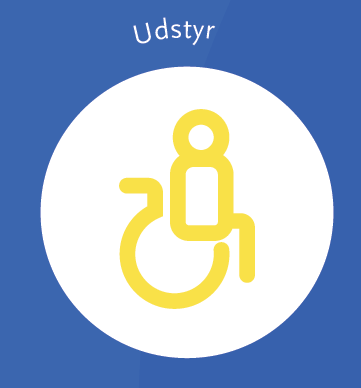 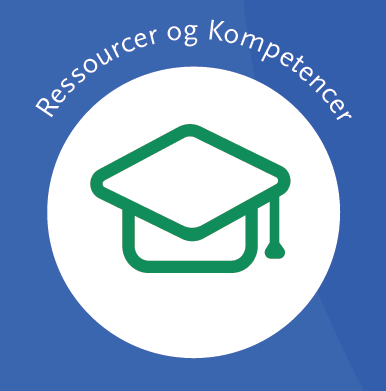 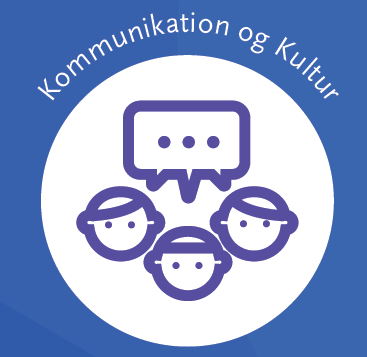 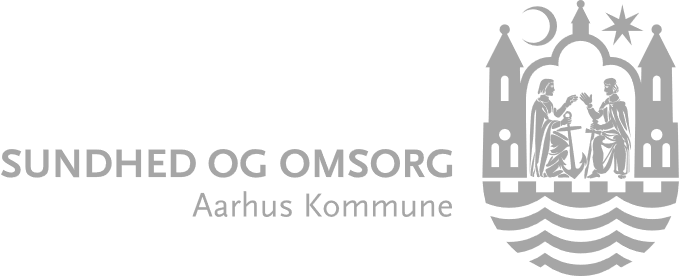 Kontakt os hvis du har spørgsmål
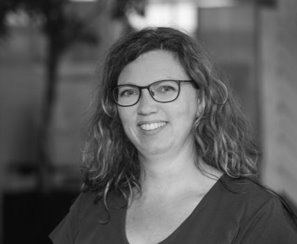 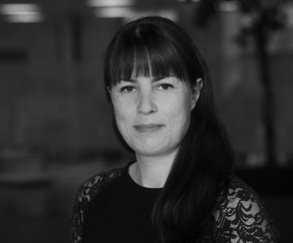 Susanne Riiser​
Ergoterapeut, Implementeringskonsulent​
Velfærdsteknologi og Hjælpemidler
suri@aarhus.dk​
Telefon: 41854434
​
Louise Koppel​
Sosu-assistent, Implementeringskonsulent​
Velfærdsteknologi og Hjælpemidler​
lokk@aarhus.dk​
Telefon: 41855078
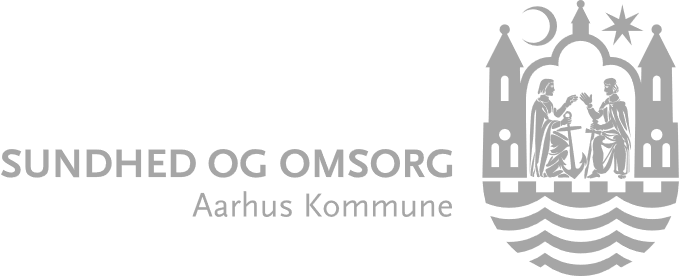